Rocky Mountain Region Update
Barton V. Barnhart
Senior VP and Rocky Mountain Regional Manager

Mid-West Annual Meeting
Dec. 8, 2021
1
Topics
New Senior VP and Rocky Mountain Regional Manager
Loveland Area Projects Rates
Loveland Area Projects Resource Pool
SPP Markets (WEIS and RTO)
RMR Balancing Authority Changes
2
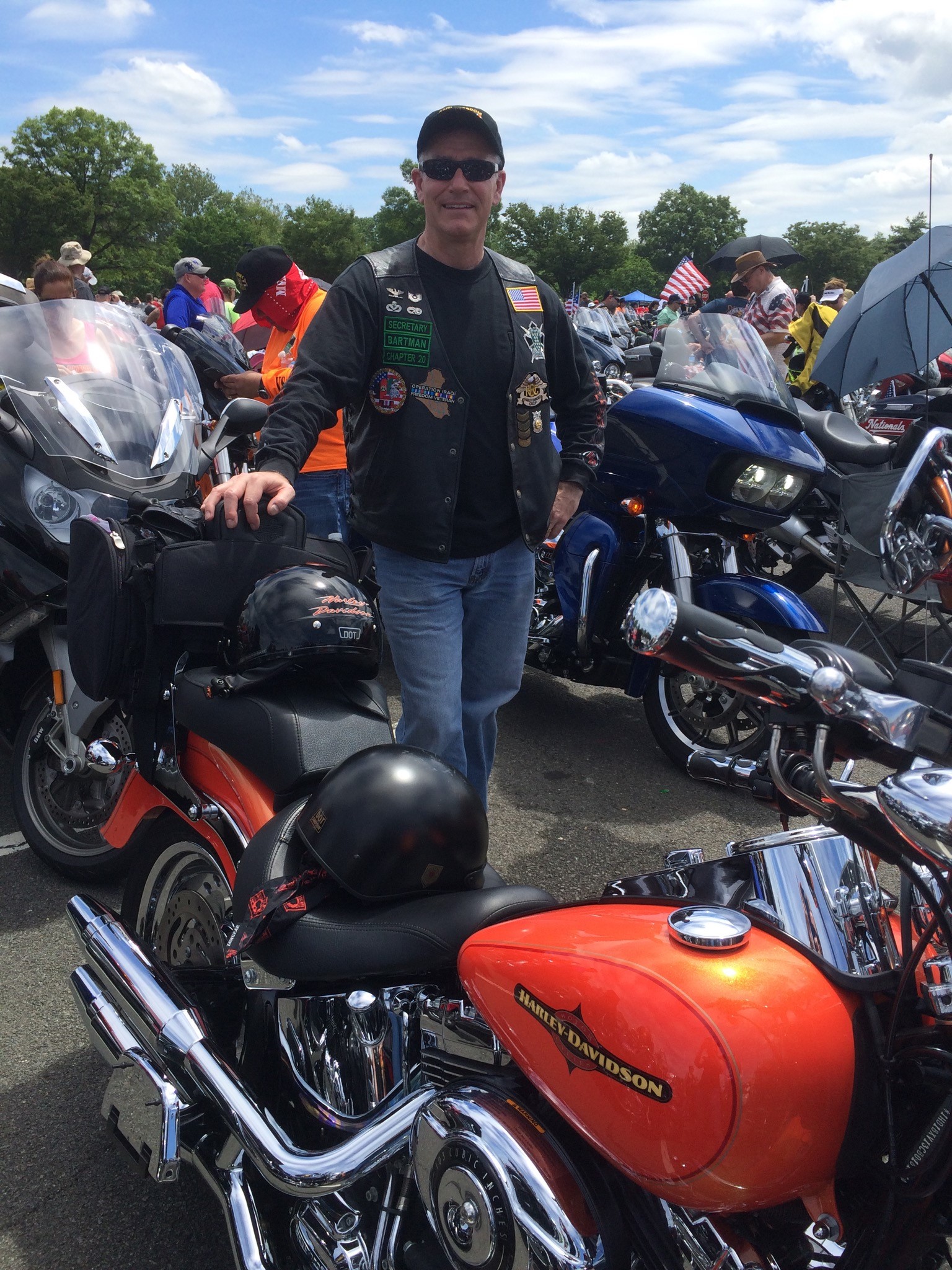 "Always bear in mind that your own resolution to succeed is more important than any other one thing." 

-Abraham Lincoln
Barton V. Barnhart
    Senior VP and Rocky Mountain Regional Manager
3
3
Loveland Area Projects (LAP) Rate
Existing Composite Rate 31.44 mills/kWh (since January 2018)
No composite rate increase since January 1, 2010
Rate adjustment will be needed for January 1, 2023 
– public process will begin Spring 2022
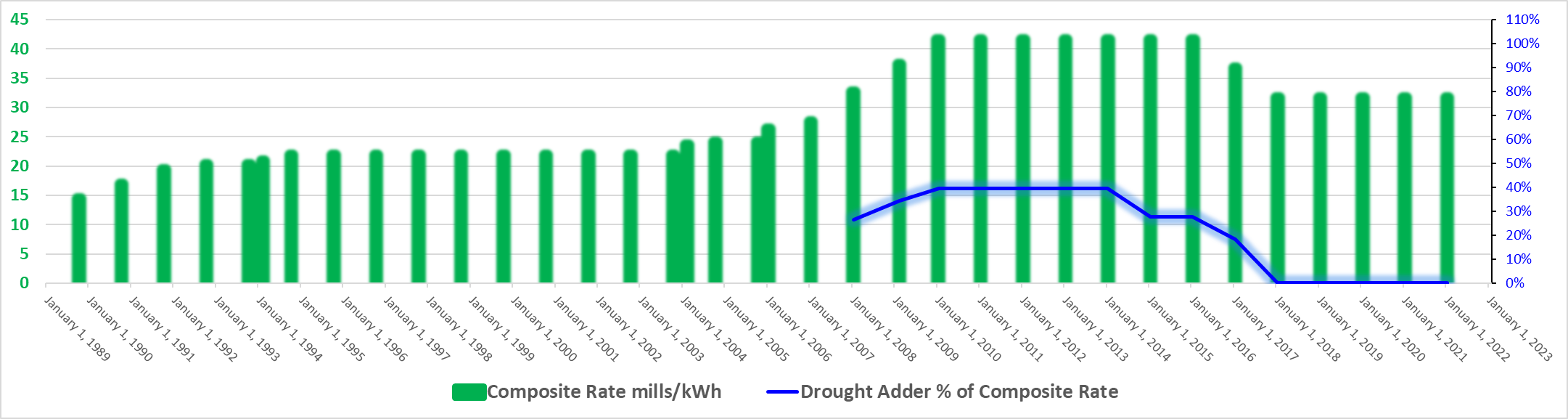 4
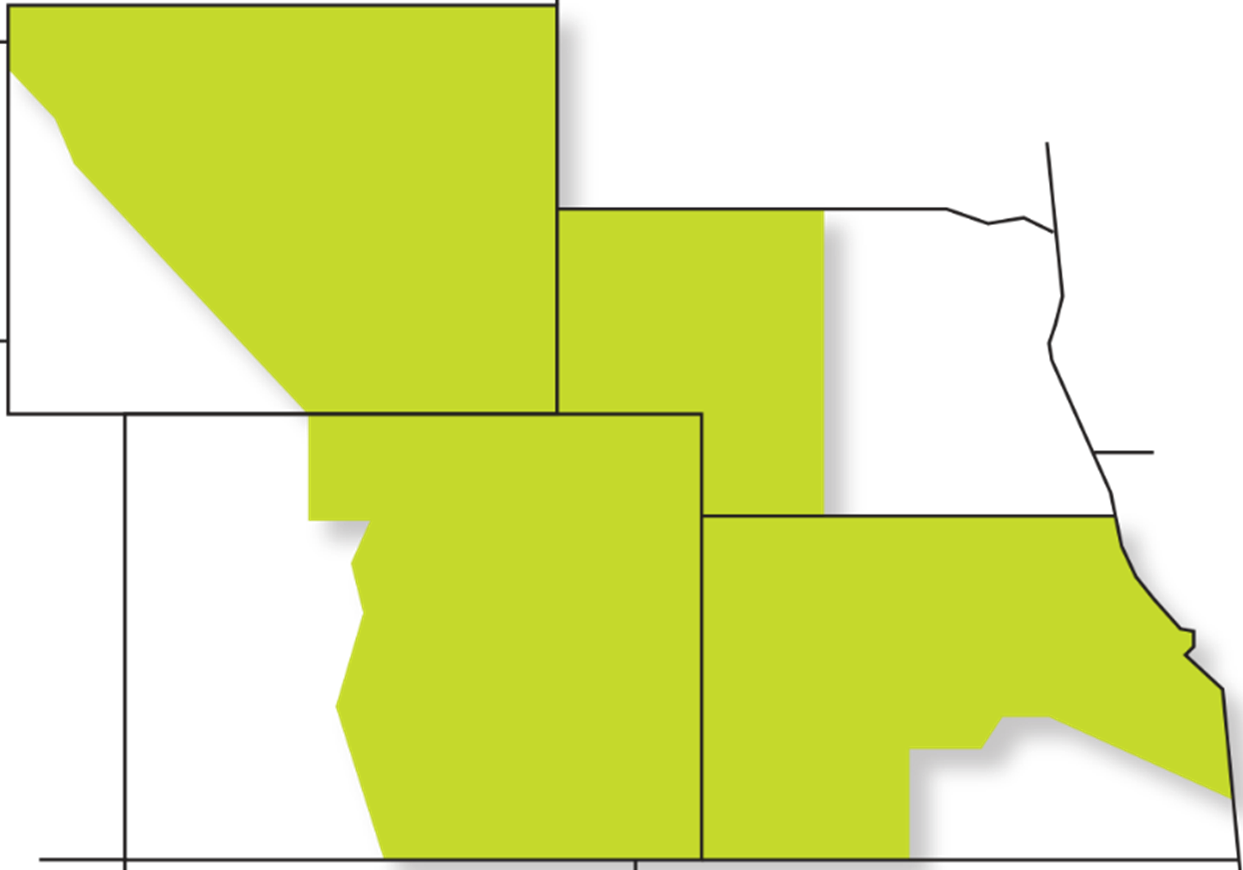 LAP resource pool for new customers
LAP 2025 Power Marketing Initiative resource pools
Oct. 1, 2024 
Oct. 1, 2034
Oct. 1, 2044

Sept. 20, 2021 – FRN on 2025 resource pool criteria and call for applications 
Oct. 6, 2021 – Virtual public information forum held
Nov. 15, 2021 – 13 applications received by deadline
Ahead: proposal and final FRN’s in 2022
Allocations of power to eligible new preference entities effective Oct. 1, 2024
5
Southwest Power Pool
Western Energy Imbalance Service (WEIS)
Launched Feb. 1, 2021
RTO expands to RMR/CRSP/UGP-West
Work began in October 2020
RMR/CRSP/UGP-West may propose membership; public process in early 2022
Possible SPP RTO expansion to West by 2024
6
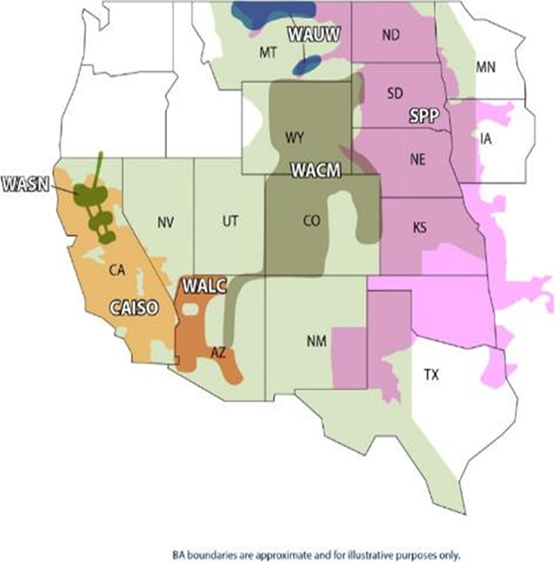 WACM Balancing Authority
CSU returning to WACM 
to join WEIS mid-2022
Expanding new ancillary service options for self provision
609 MW of wind renewables added
Niyol, Corriedale, Crossing Tails  
~355 MW renewables scheduled for 2022 
Wind - Panorama  
Solar - Fall River, Dolores Canyon  
+ a few small behind the meter
Metering changes brought new load to WACM (from PSCO)
7
Questions
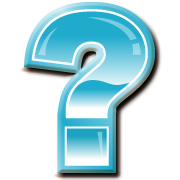 8